Державний навчальний заклад«Професійно – технічне училище №40 м. Новоукраїнка»
Дистанційна інформаційна година  до дня вшанування учасників  ліквідації наслідків аварії на  Чорнобильській АЕС
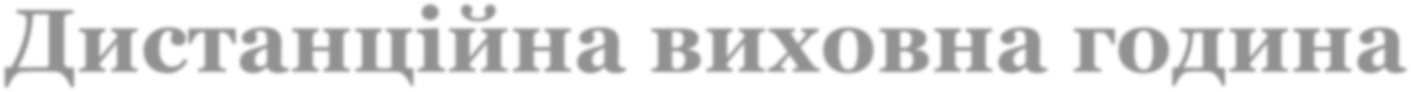 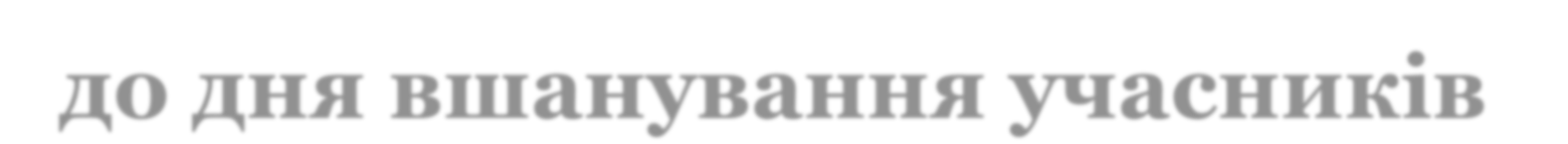 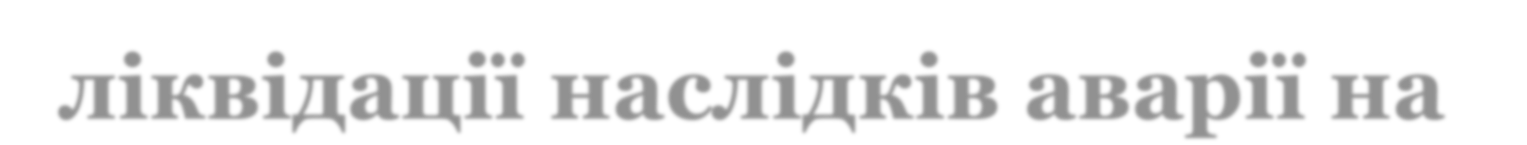 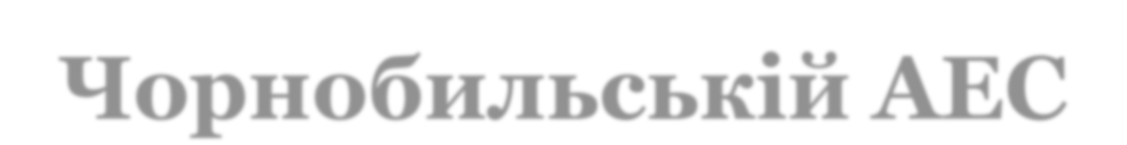 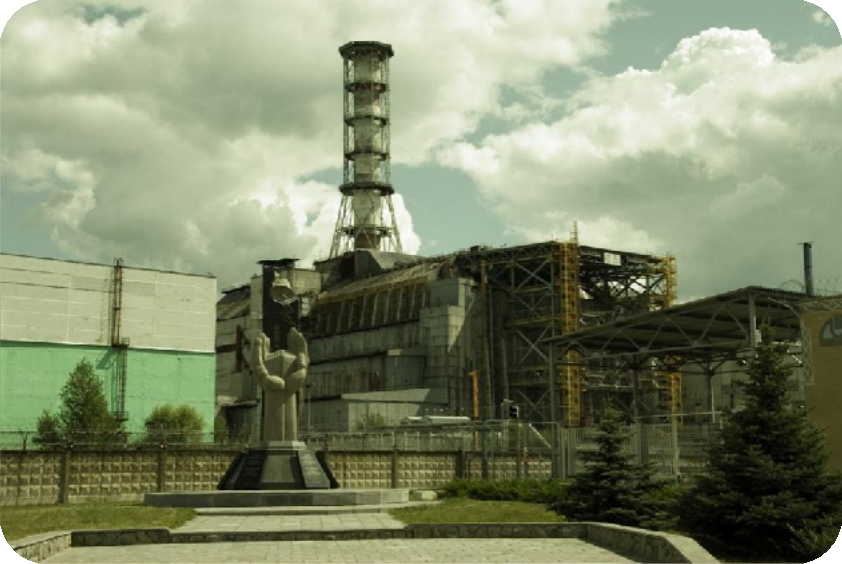 Підготувала:
Класний керівник групи № 06
Тетяна САЖІЄНКО
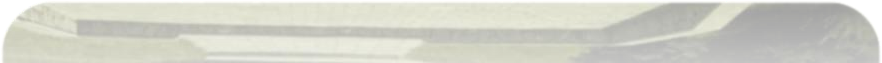 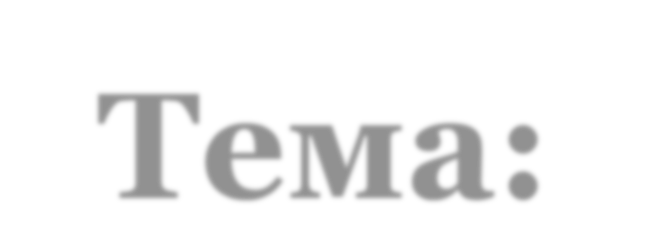 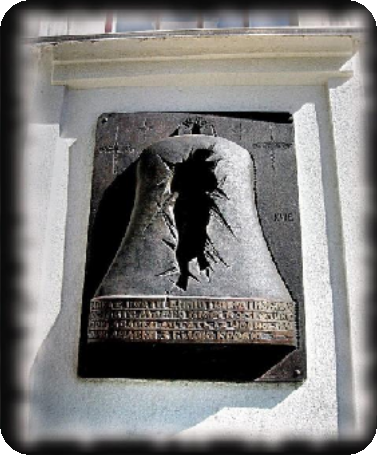 Тема:
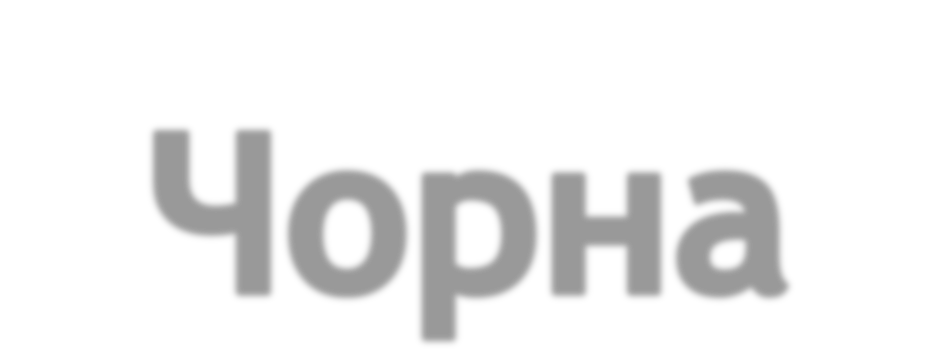 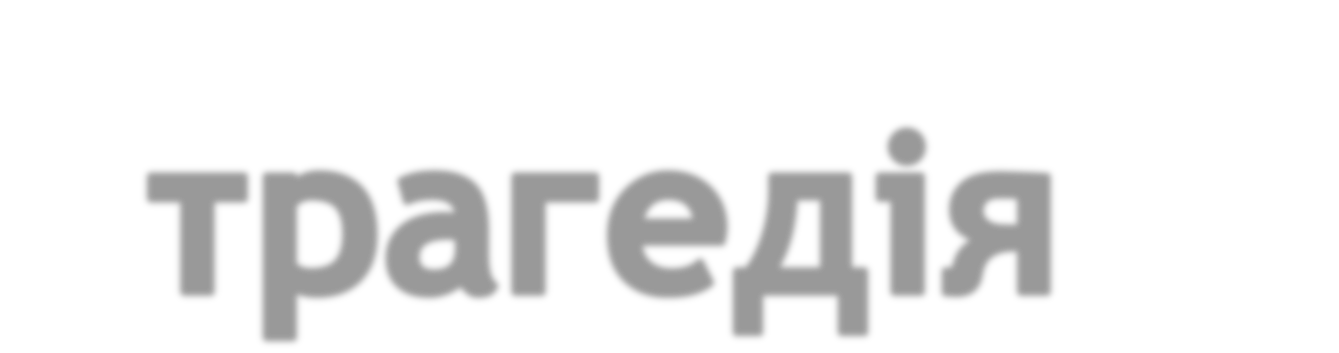 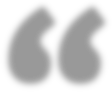 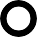 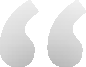 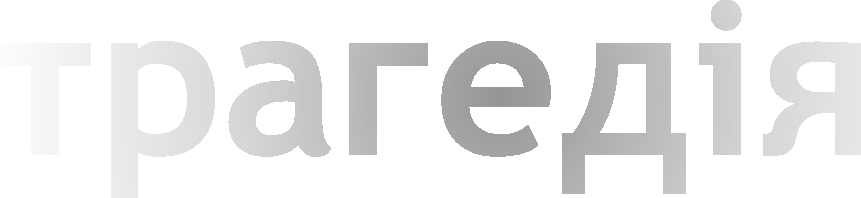 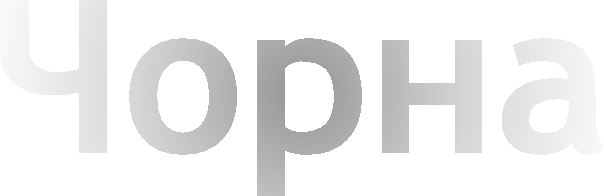 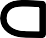 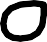 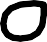 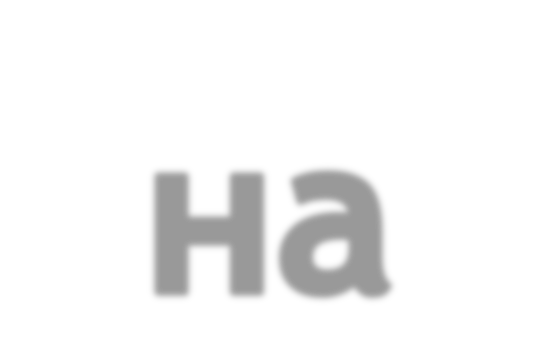 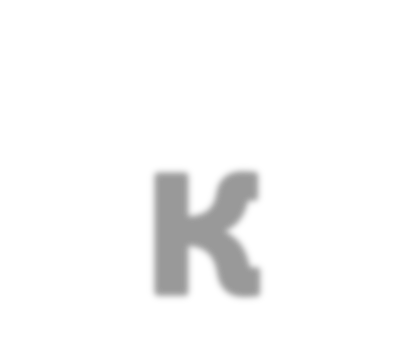 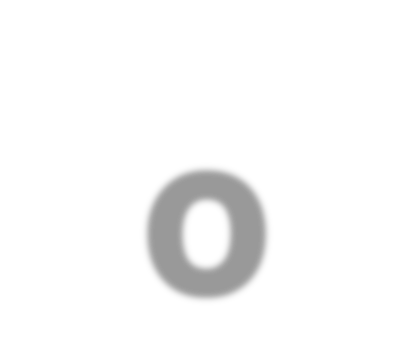 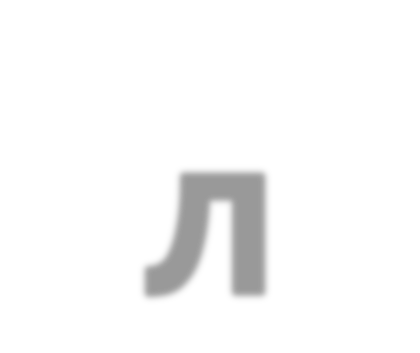 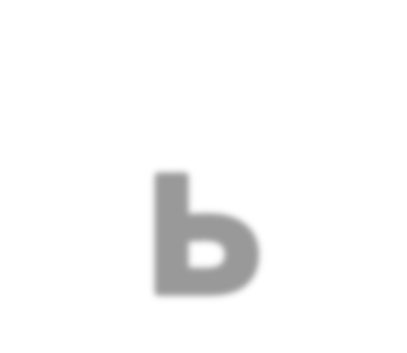 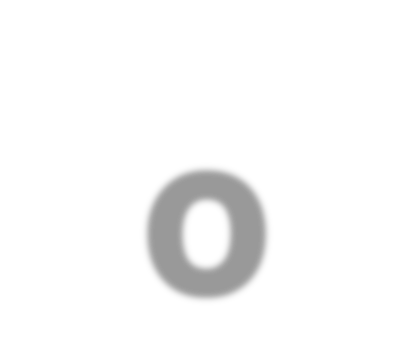 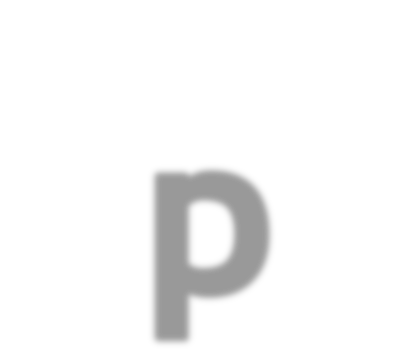 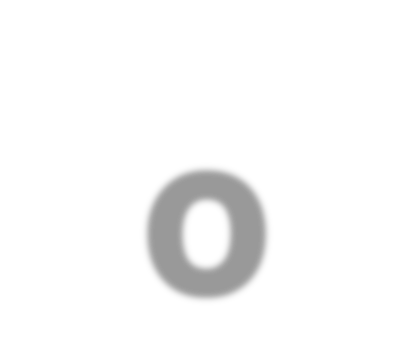 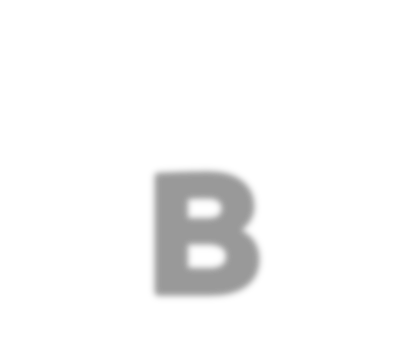 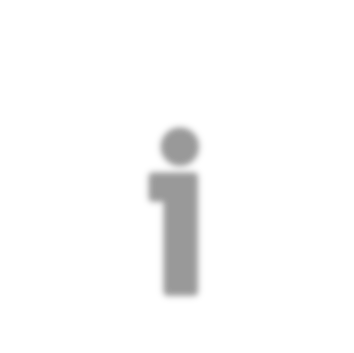 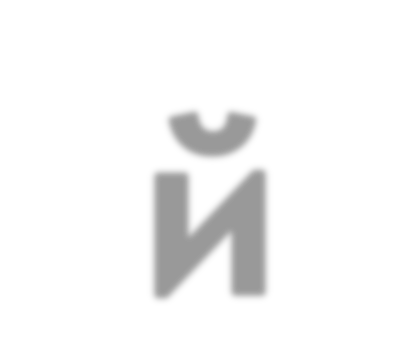 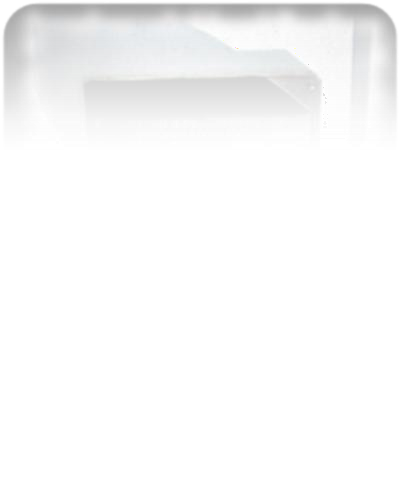 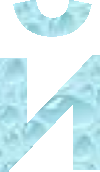 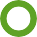 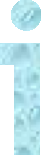 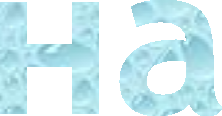 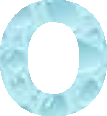 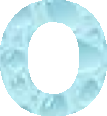 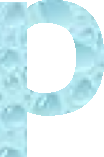 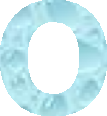 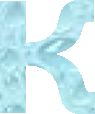 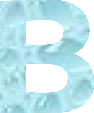 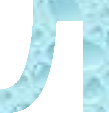 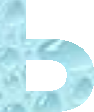 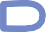 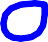 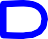 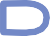 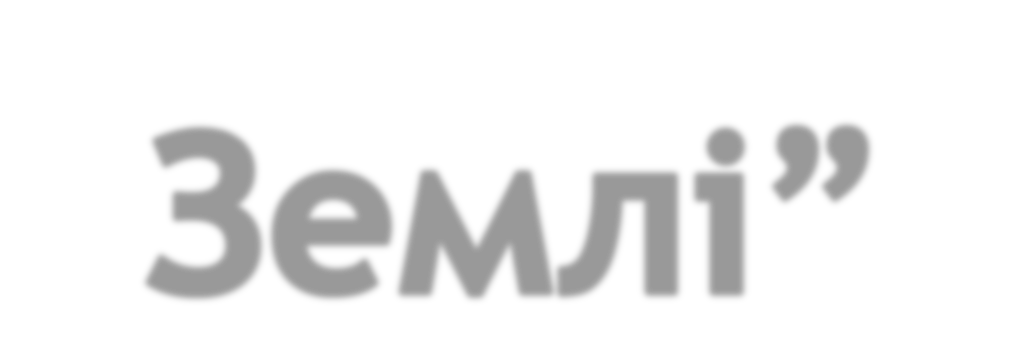 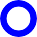 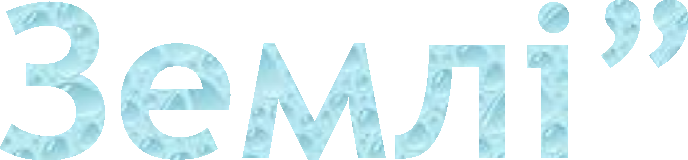 Біль і тривоги Чорнобиля
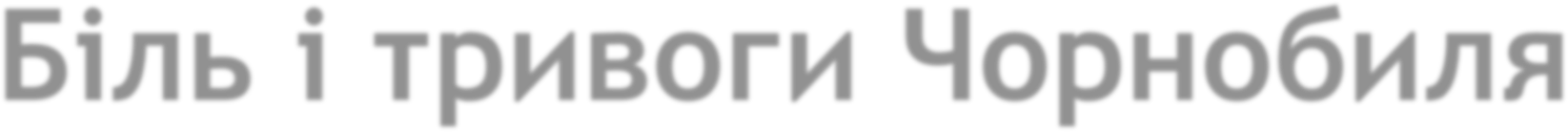 «Чорнобильський вітер по душам мете,  Чорнобильський пил на роки опадає,  Годинник життя безупинно іде.
…Лиш пам'ять, лиш пам'ять усе пам’ятає…»
О.Матуше
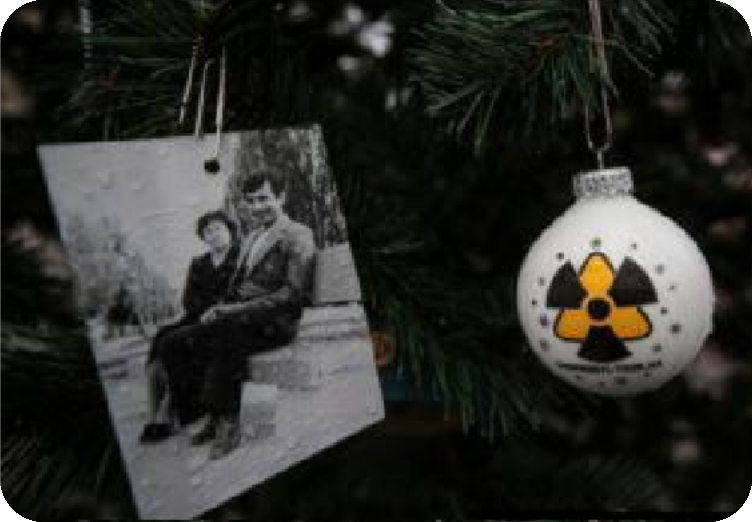 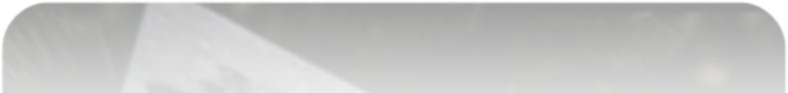 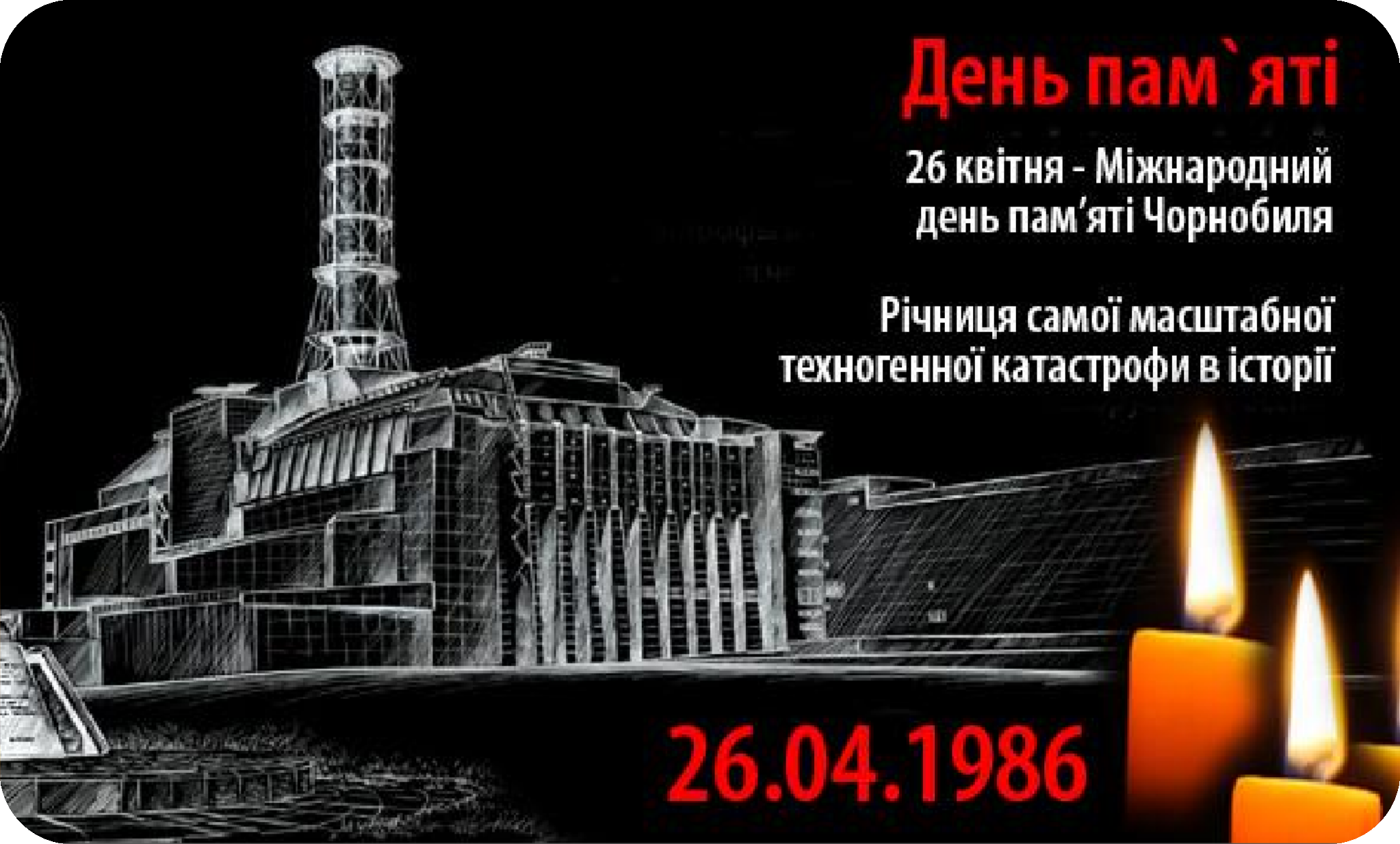 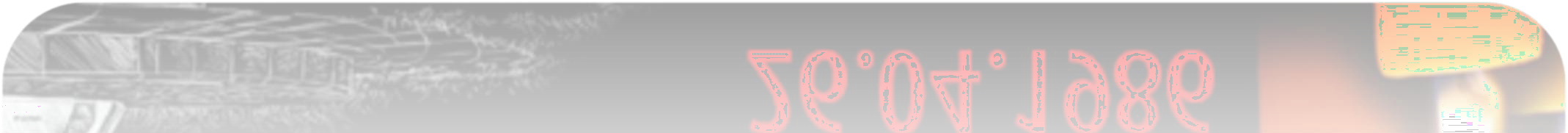 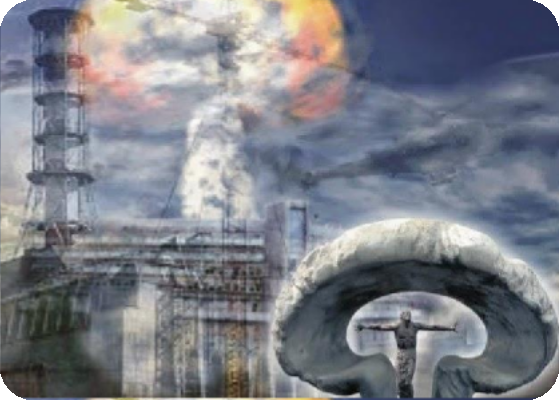 «Чи знаєш ти, світе,
Як гірко ридає полин,
Як тяжко, як тужно
Моєму народу болить!...»
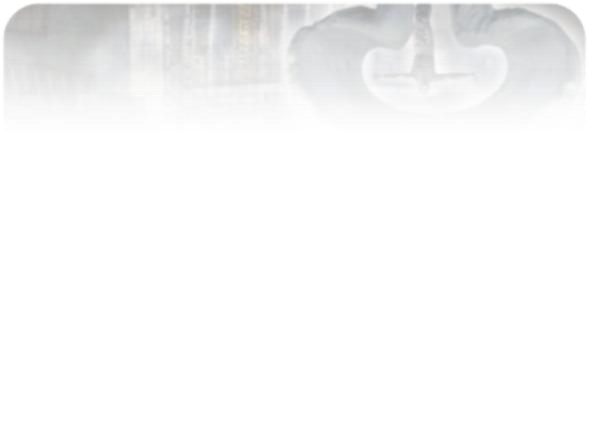 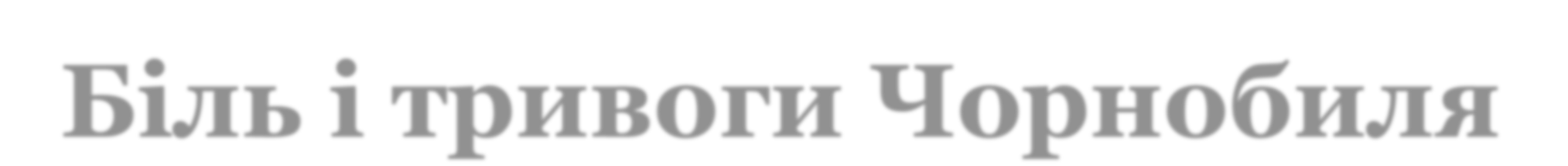 Біль і тривоги Чорнобиля
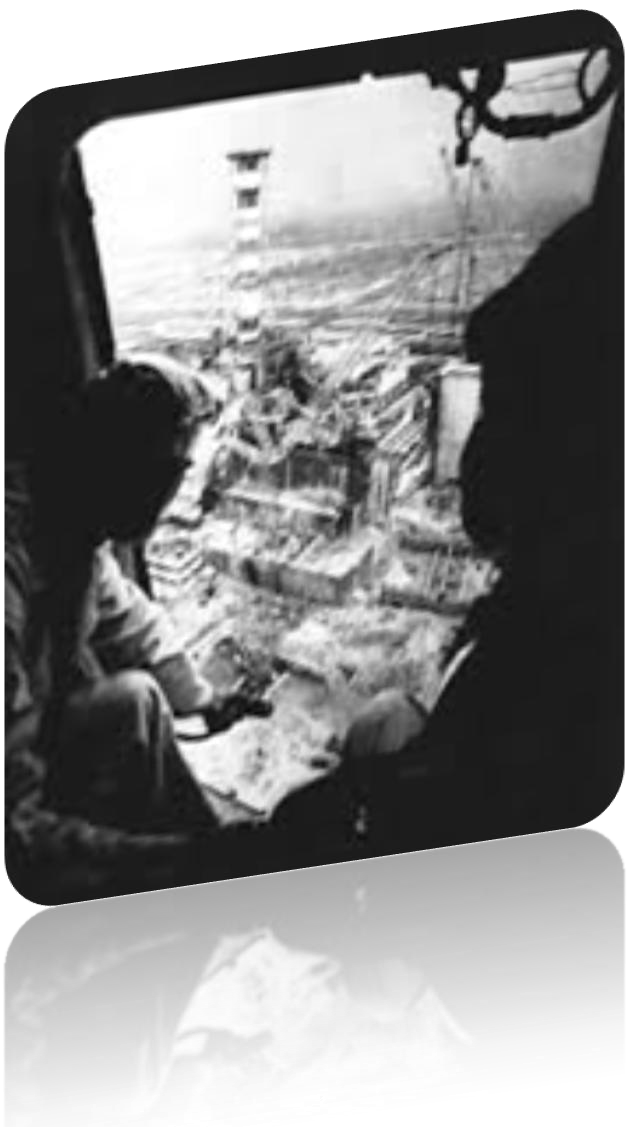 Найбільша катастрофа в
історії атомної енергетики -  аварія на Чорнобильській  АЕС, що сталася 26 квітня
1986 року, не тільки забрала  тисячі життів, а й змусила  людство всерйоз відноситься  до радіації та її впливу на  людину.
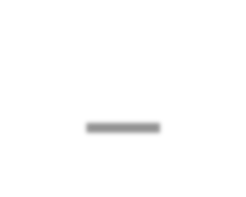 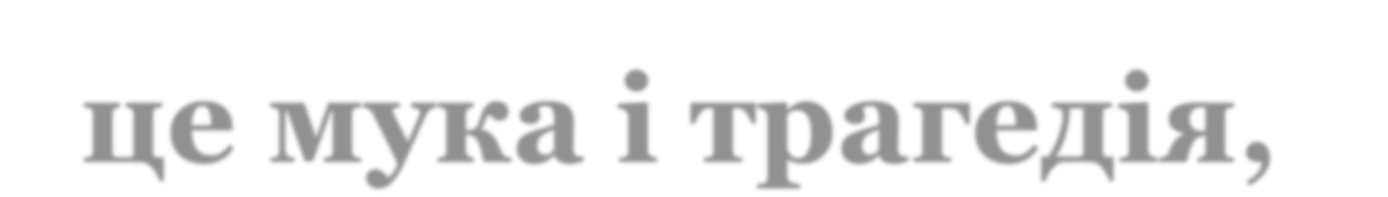 Чорнобиль – це мука і трагедія,  це подвиг і безсилля, це пам’ять  і нестерпний біль…
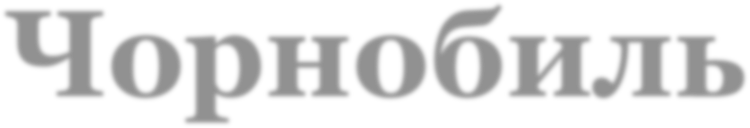 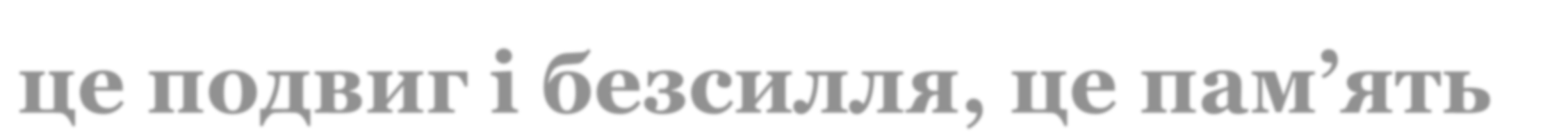 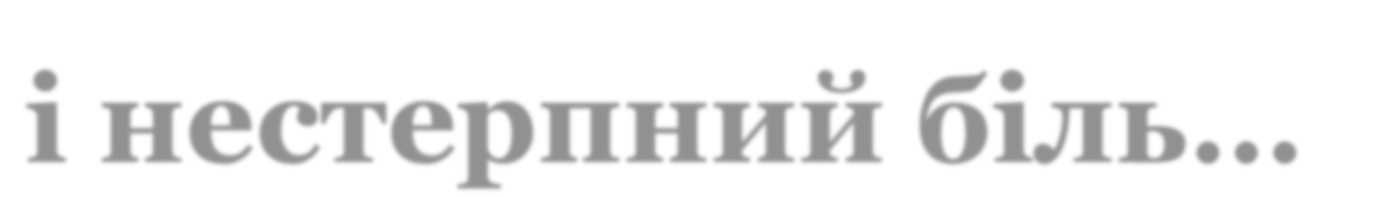 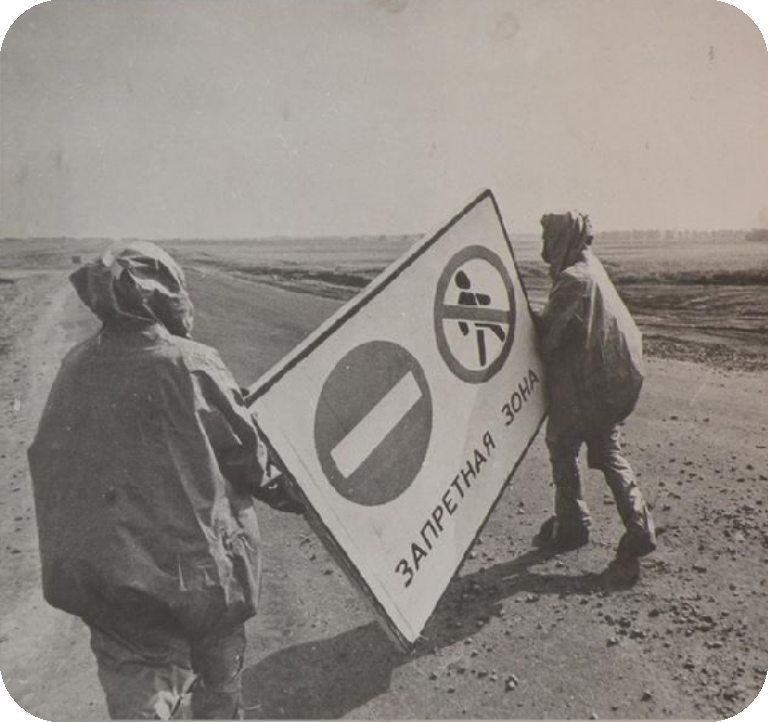 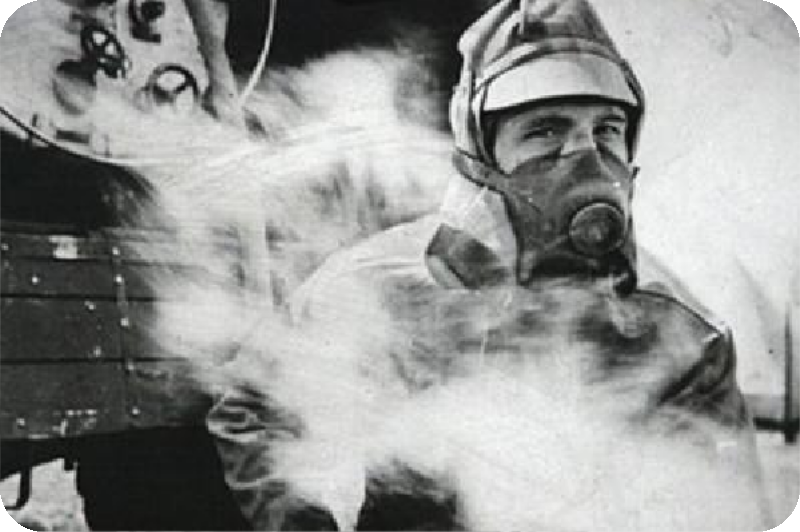 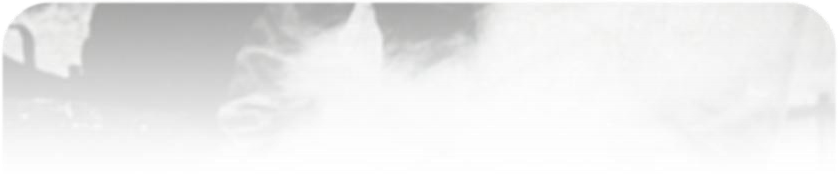 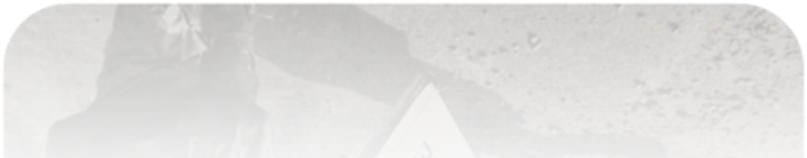 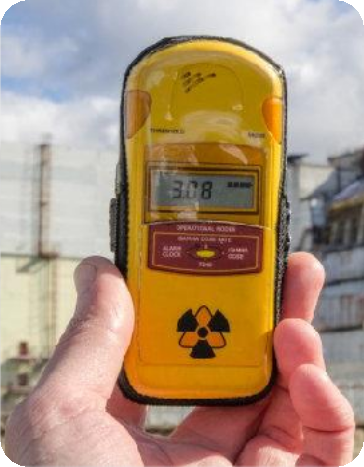 Надати відповіді на запитання:
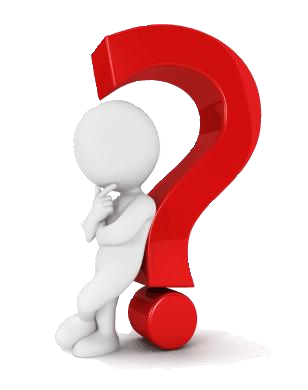 Що таке радіація?
Чим корисна радіація?  Чим шкідлива радіація?
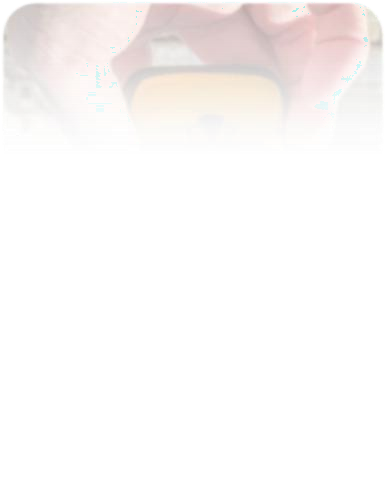 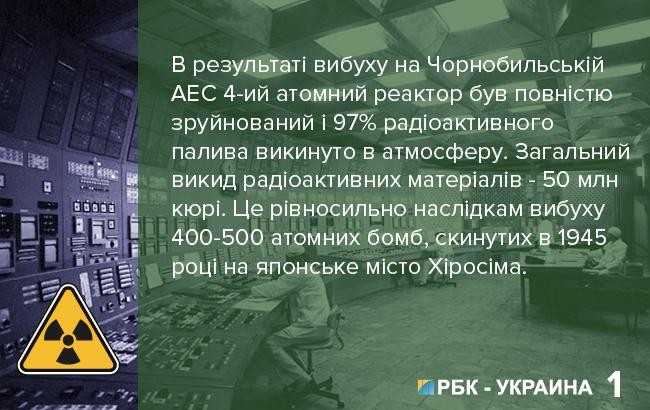 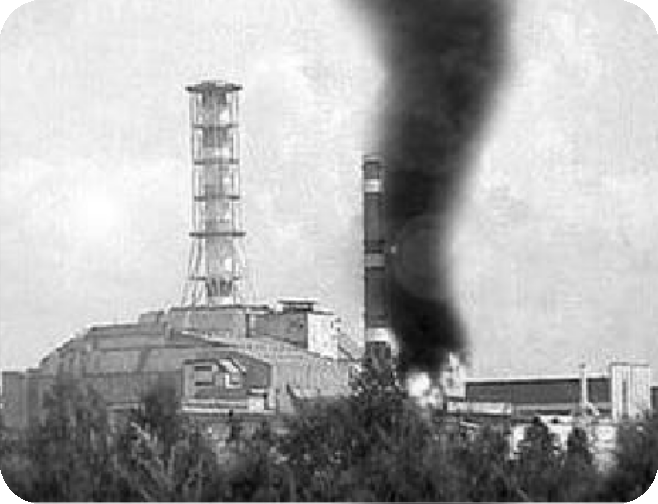 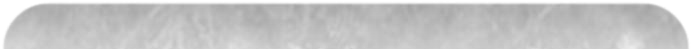 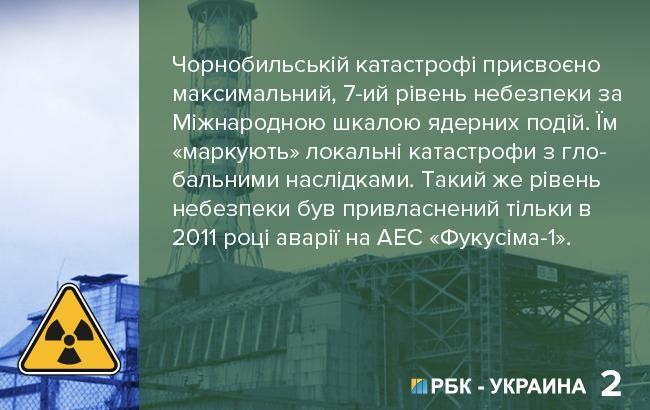 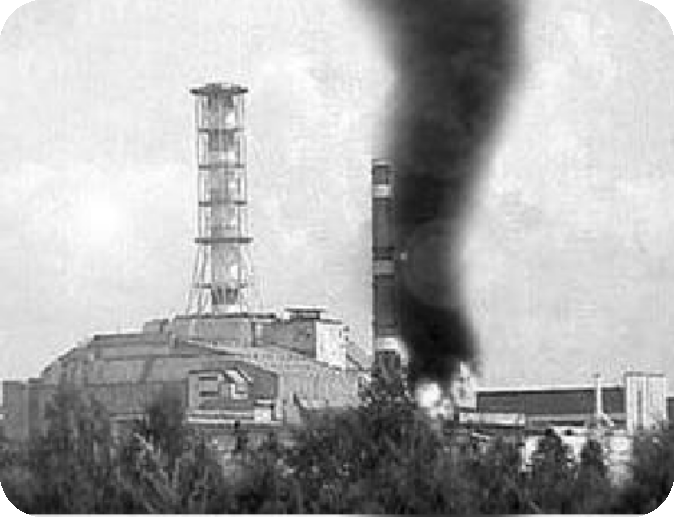 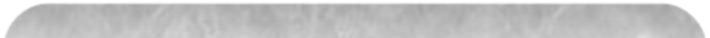 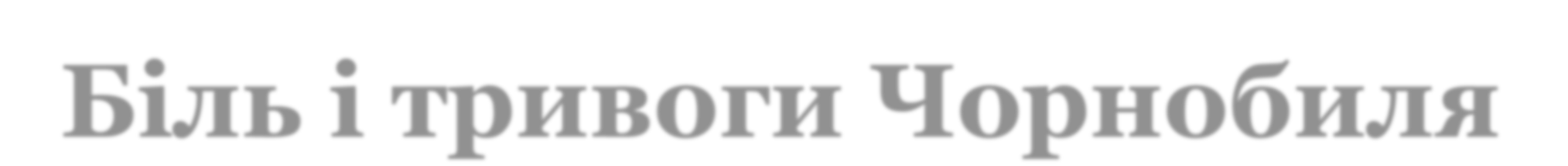 Біль і тривоги Чорнобиля
Трагічні наслідки цієї аварії
відчуваються через 36 роки, і є
причиною багатьох захворювань та  серйозного забруднення
навколишнього середовища.
Історія в кадрі
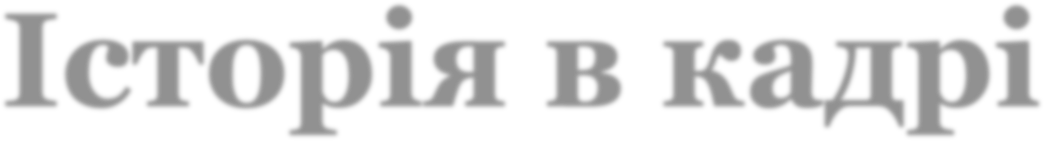 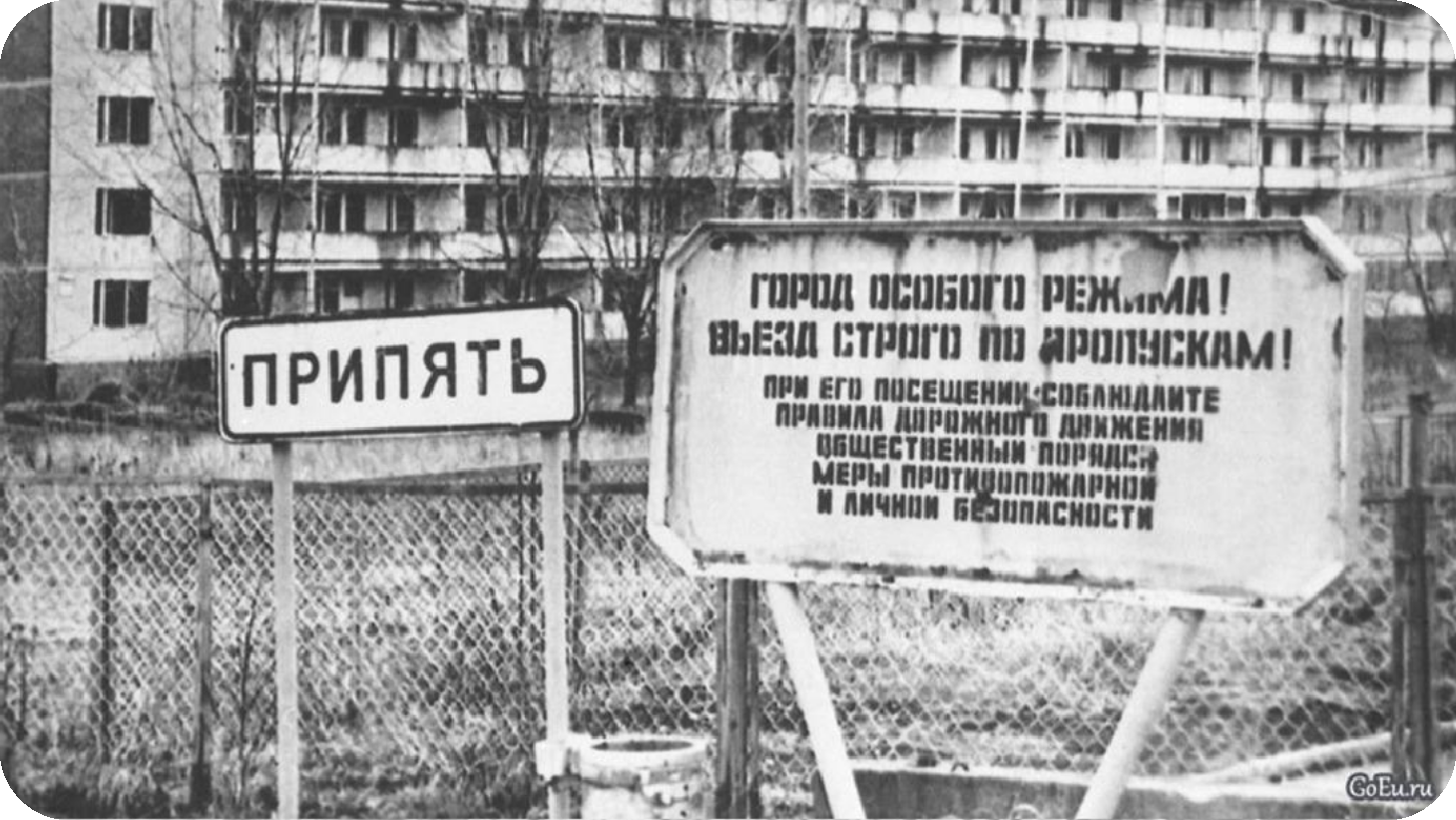 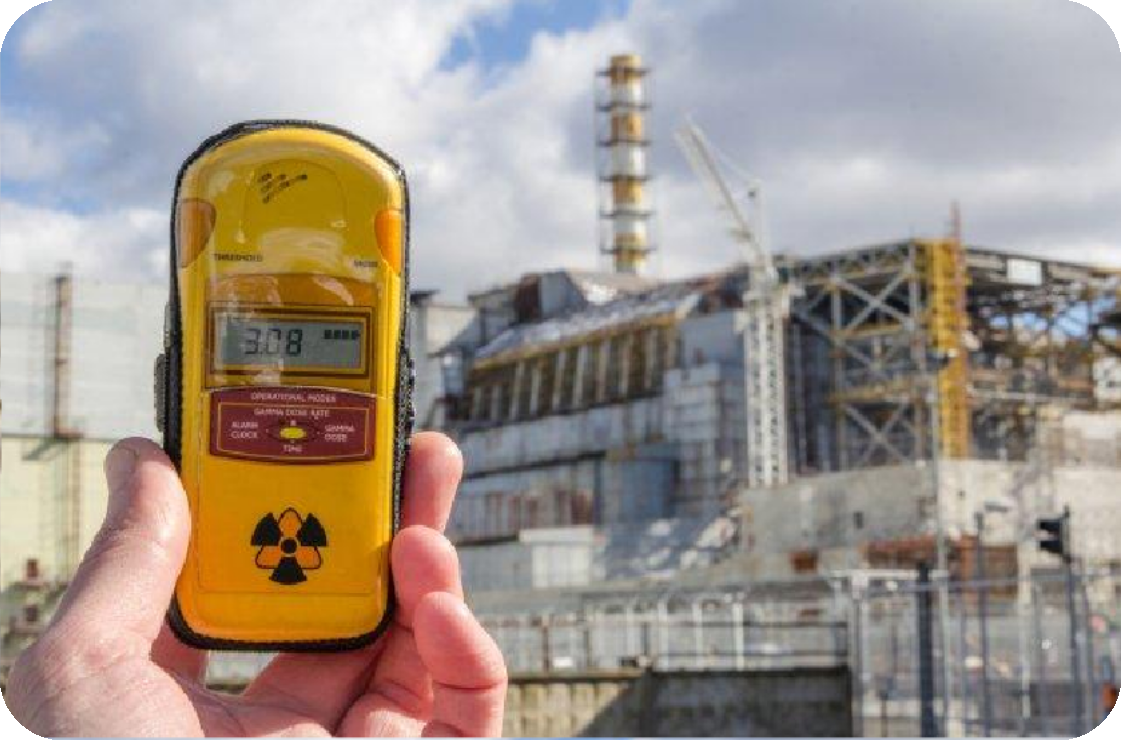 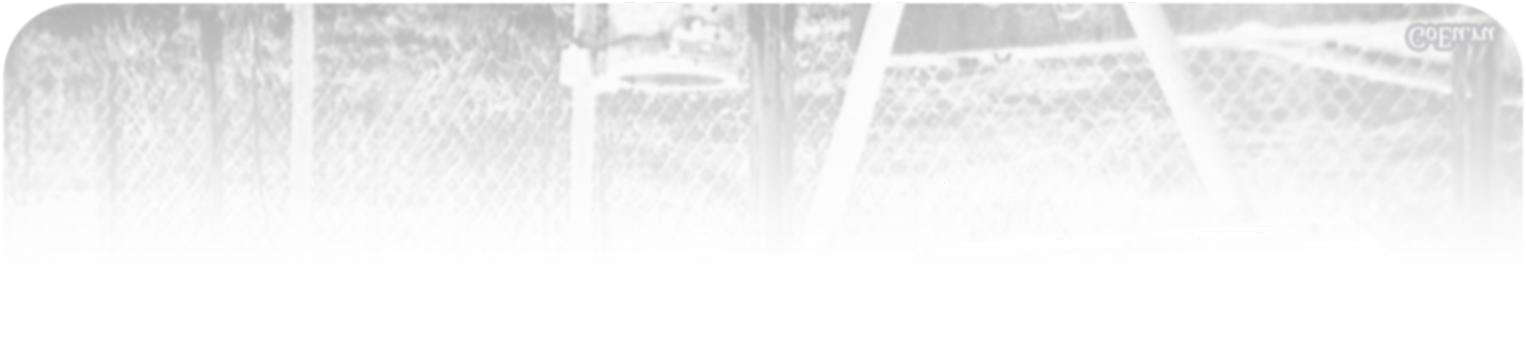 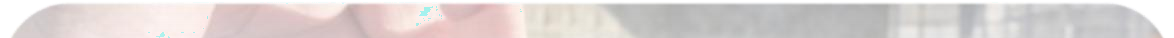 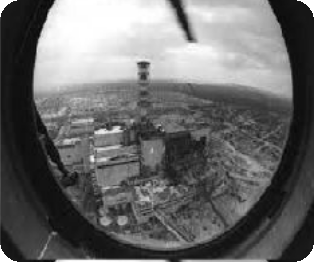 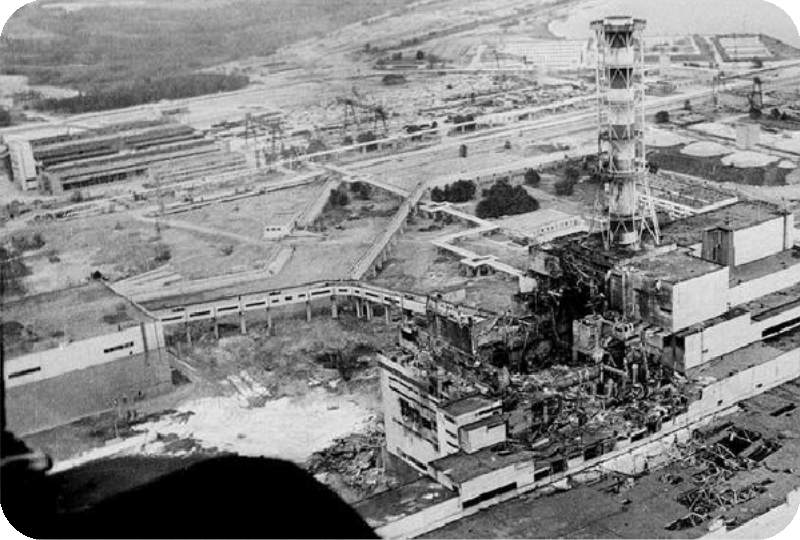 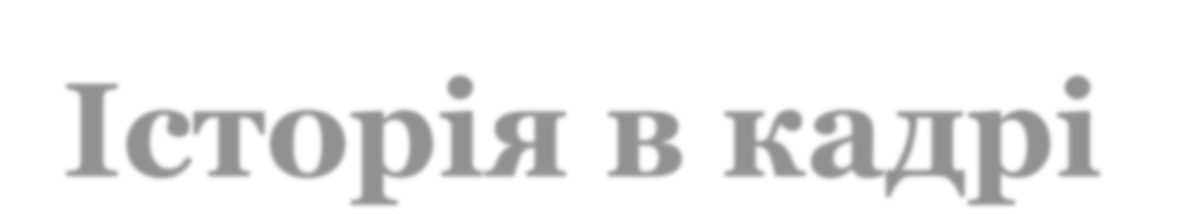 Історія в кадрі
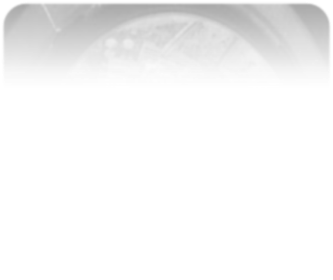 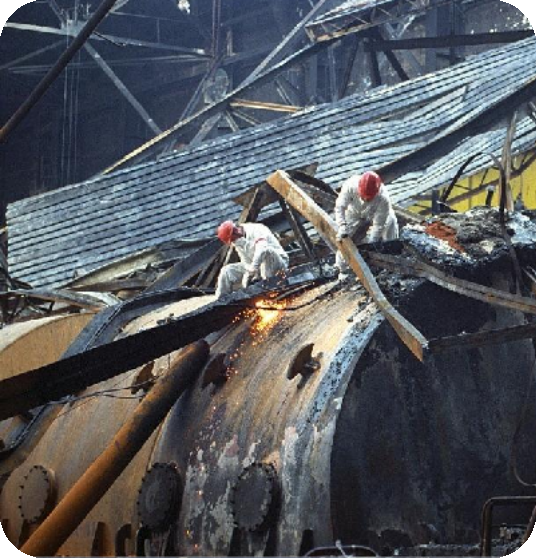 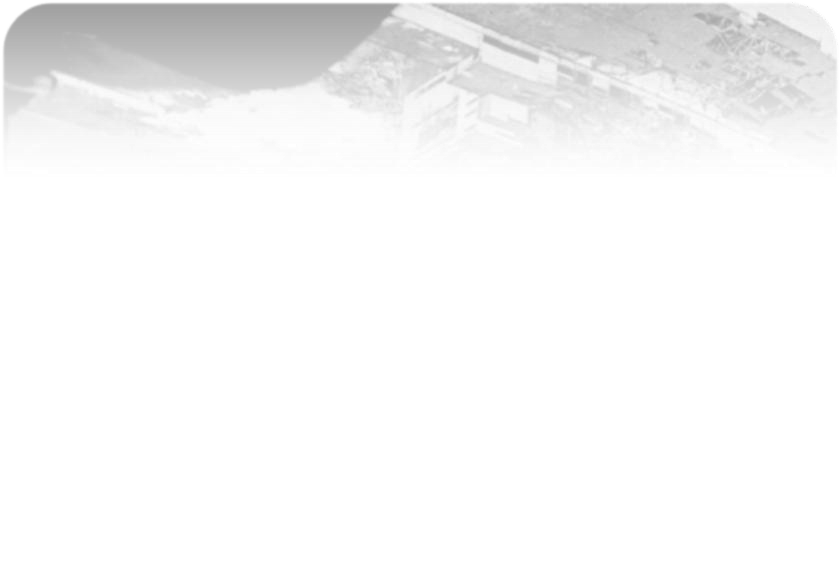 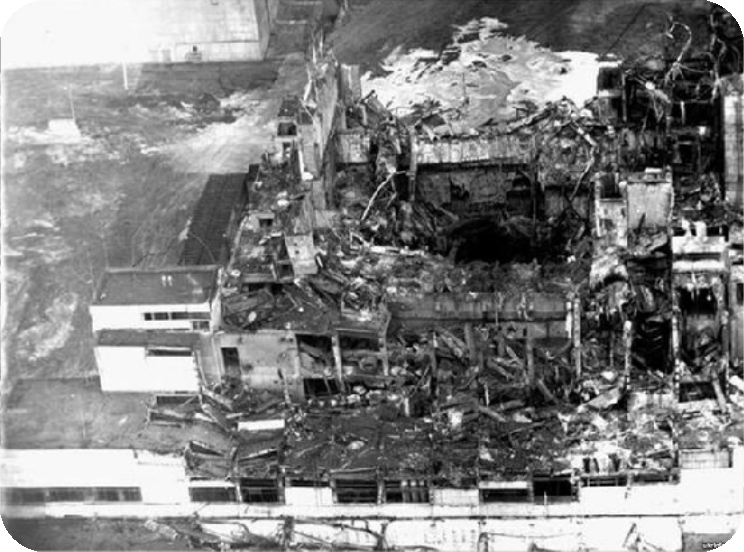 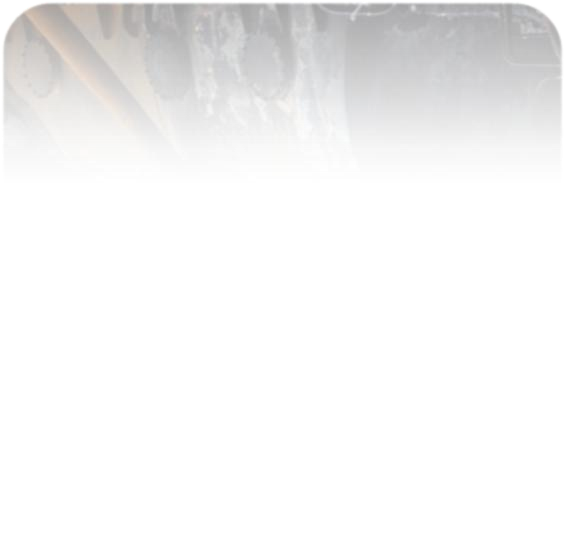 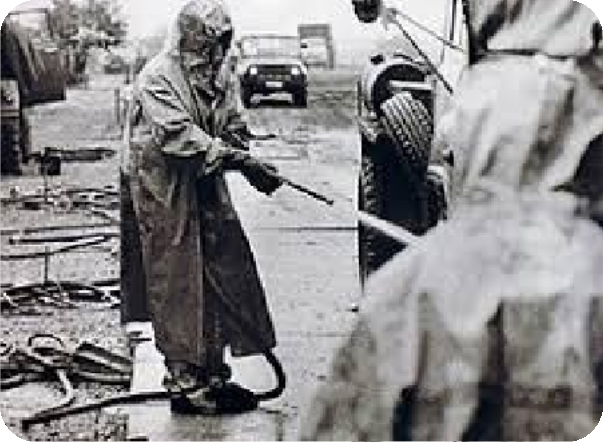 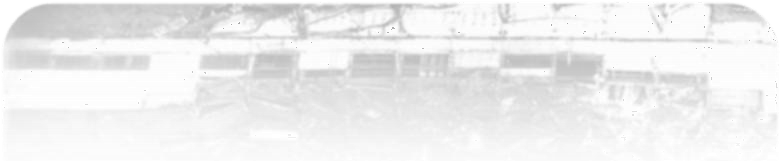 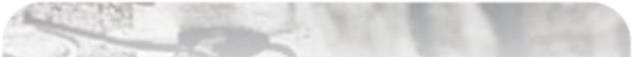 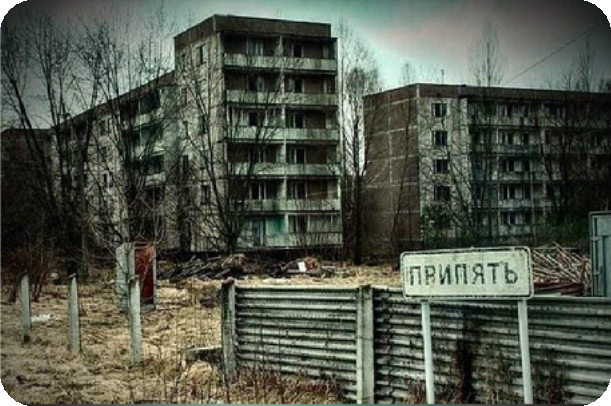 Історія в кадрі
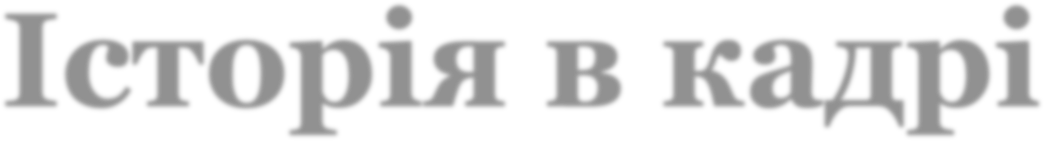 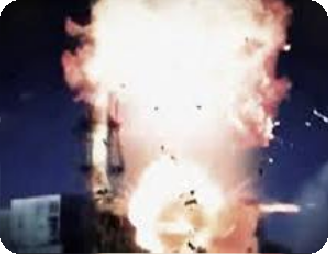 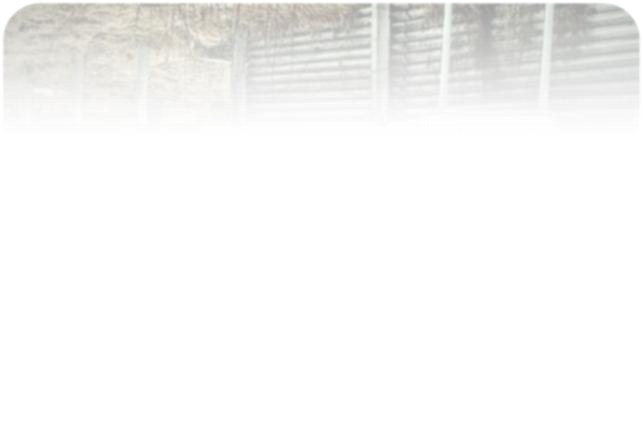 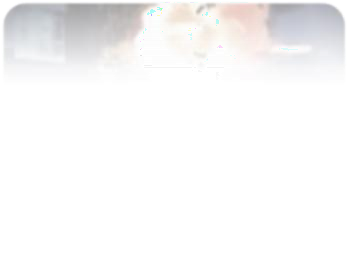 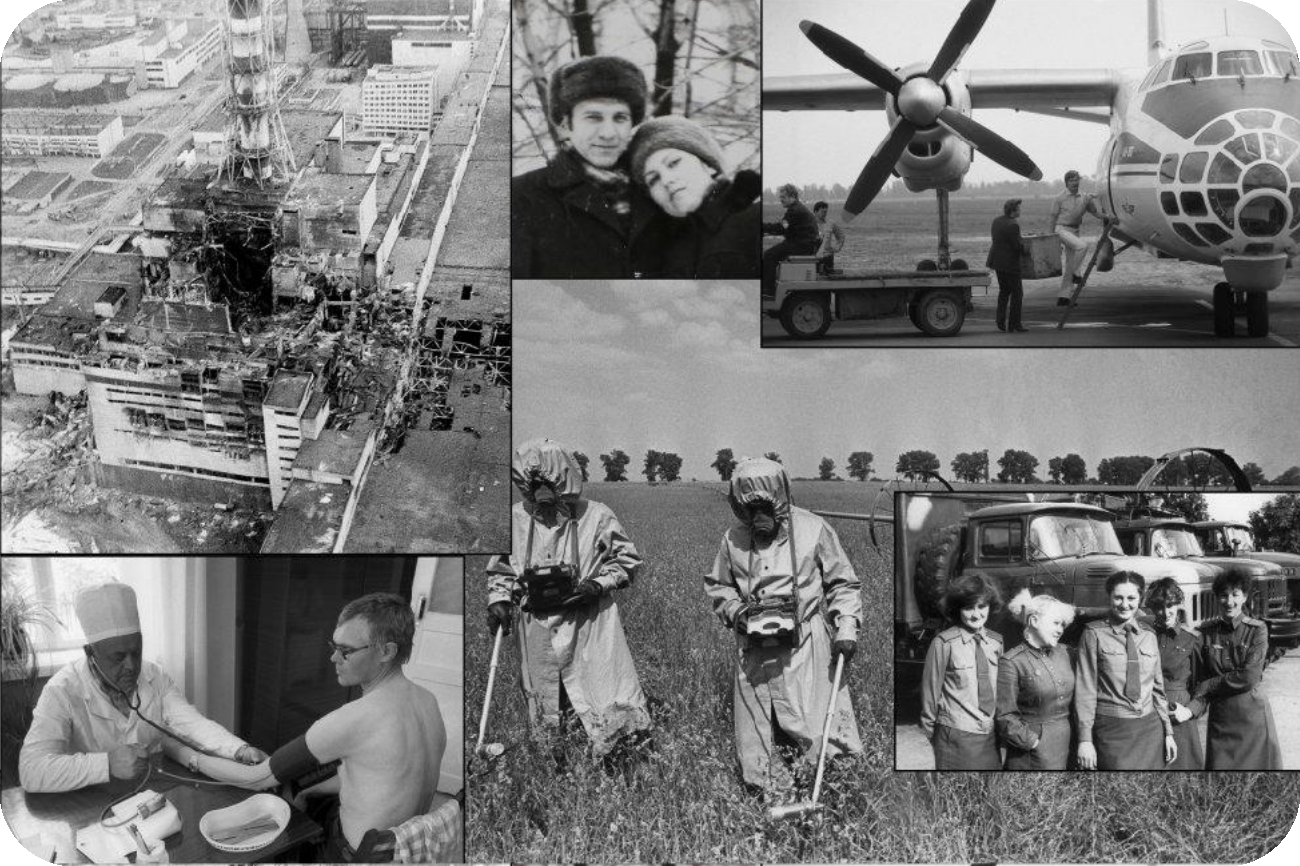 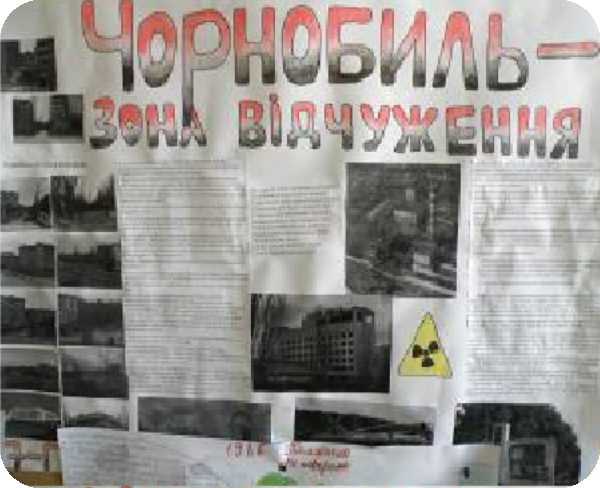 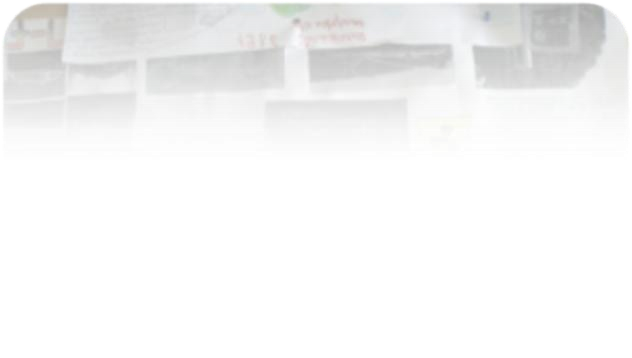 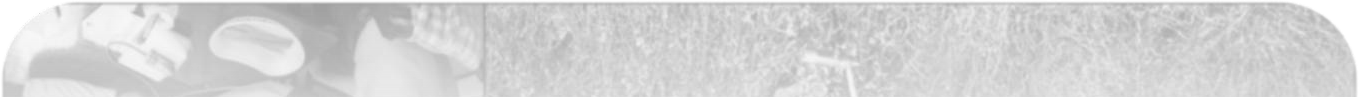 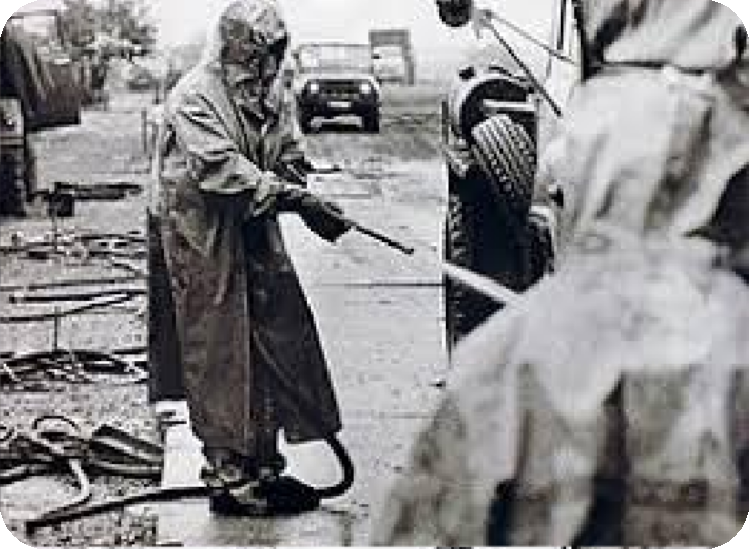 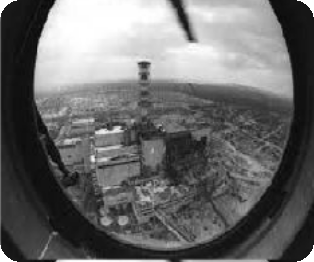 Історія в кадрі
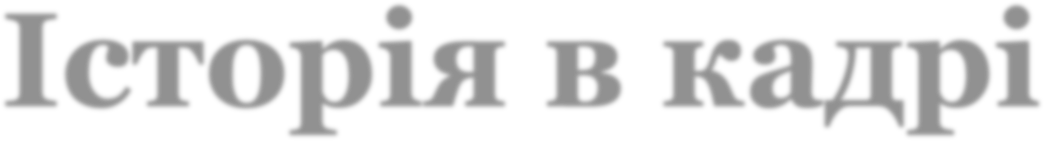 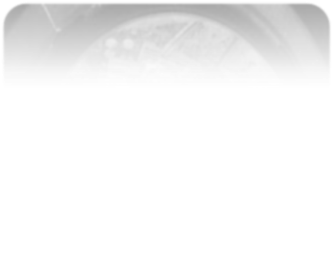 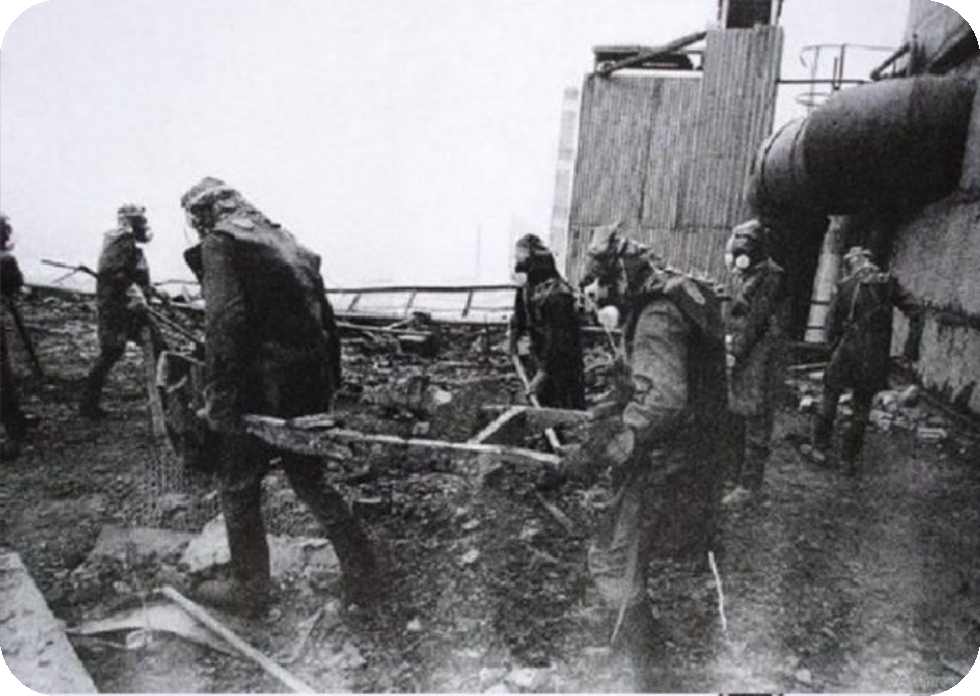 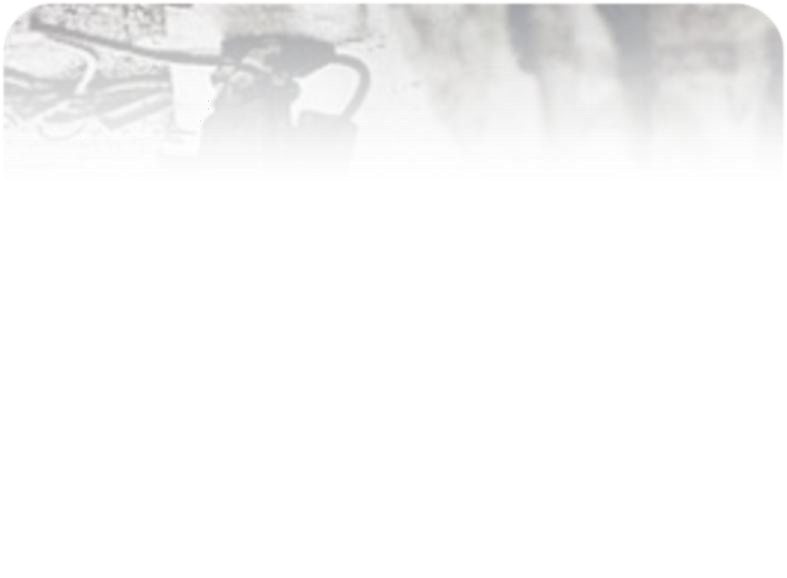 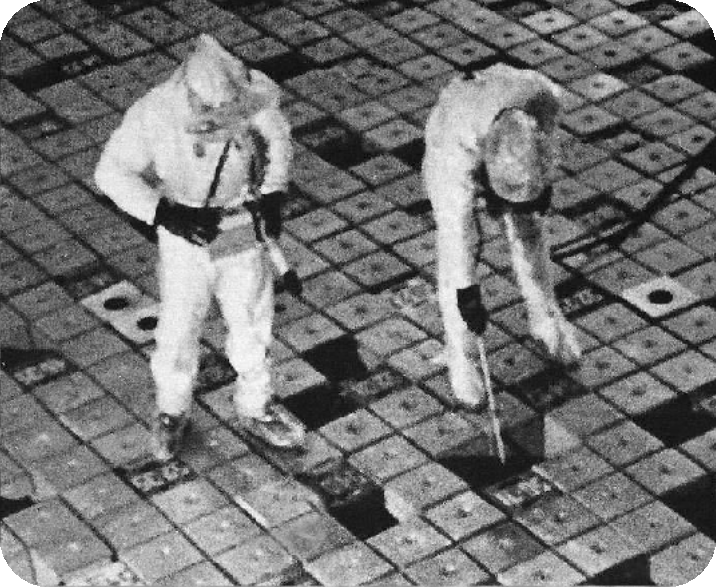 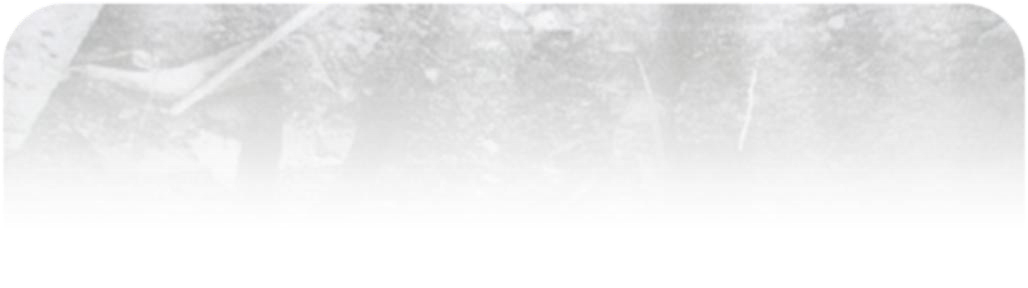 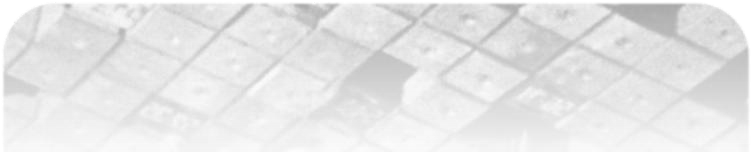 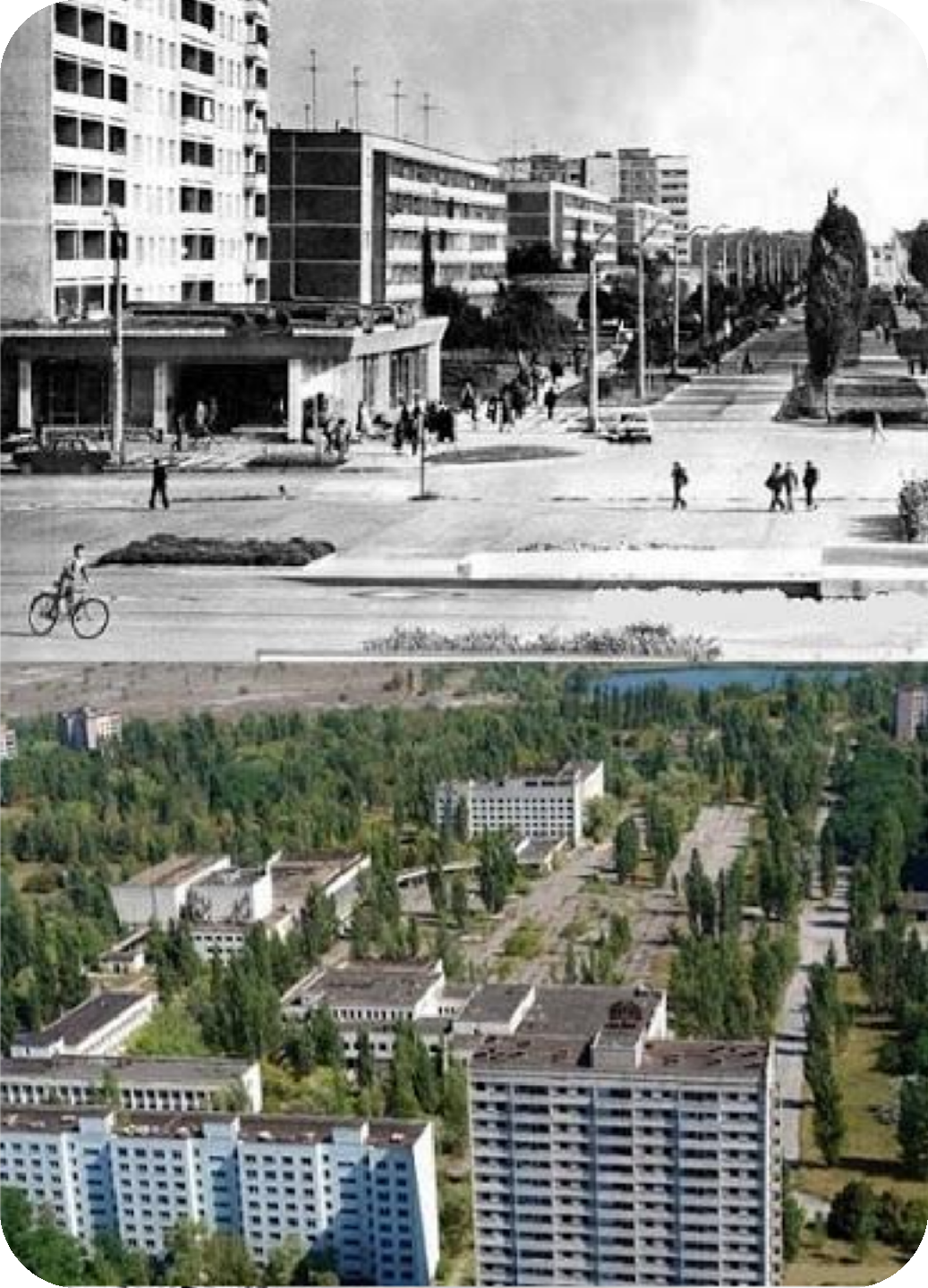 Історія в кадрі
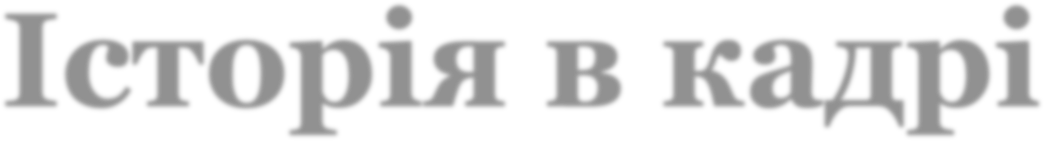 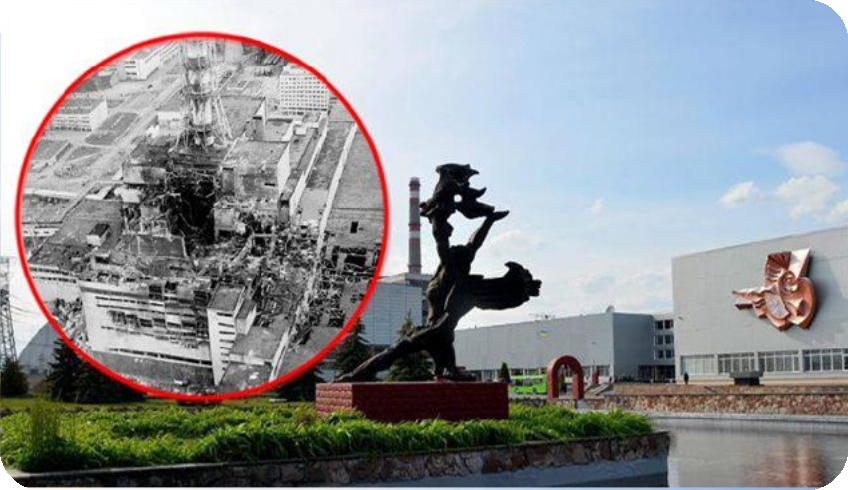 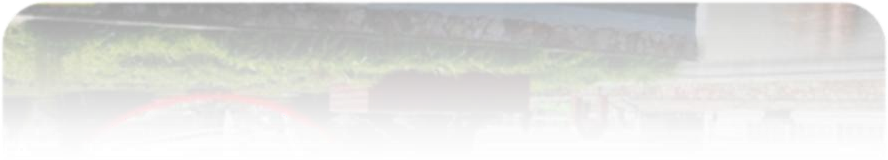 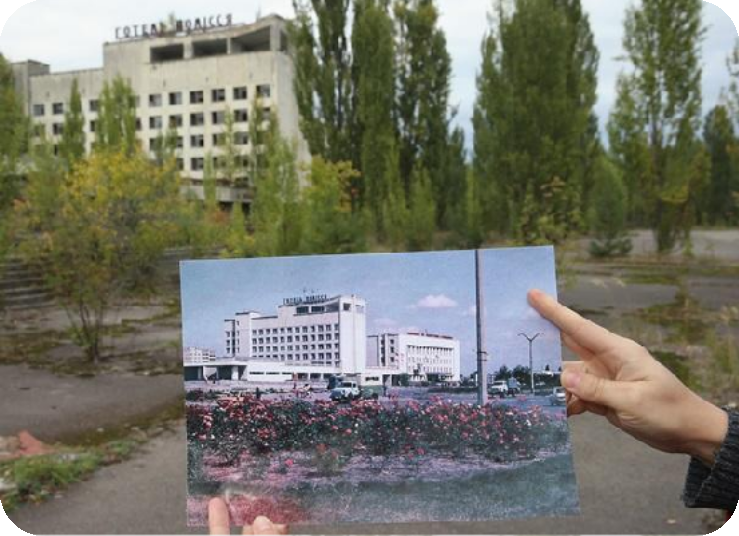 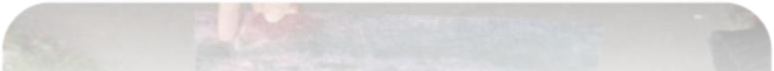 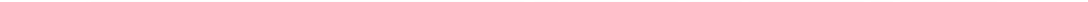 Вшанування ліквідаторів аварії на  ЧОРНОБІЛЬСЬКІЙ АЕС
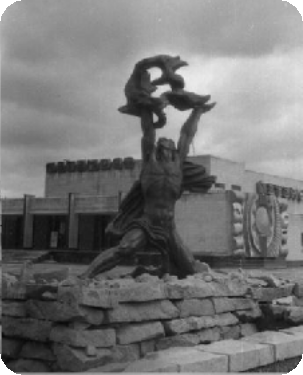 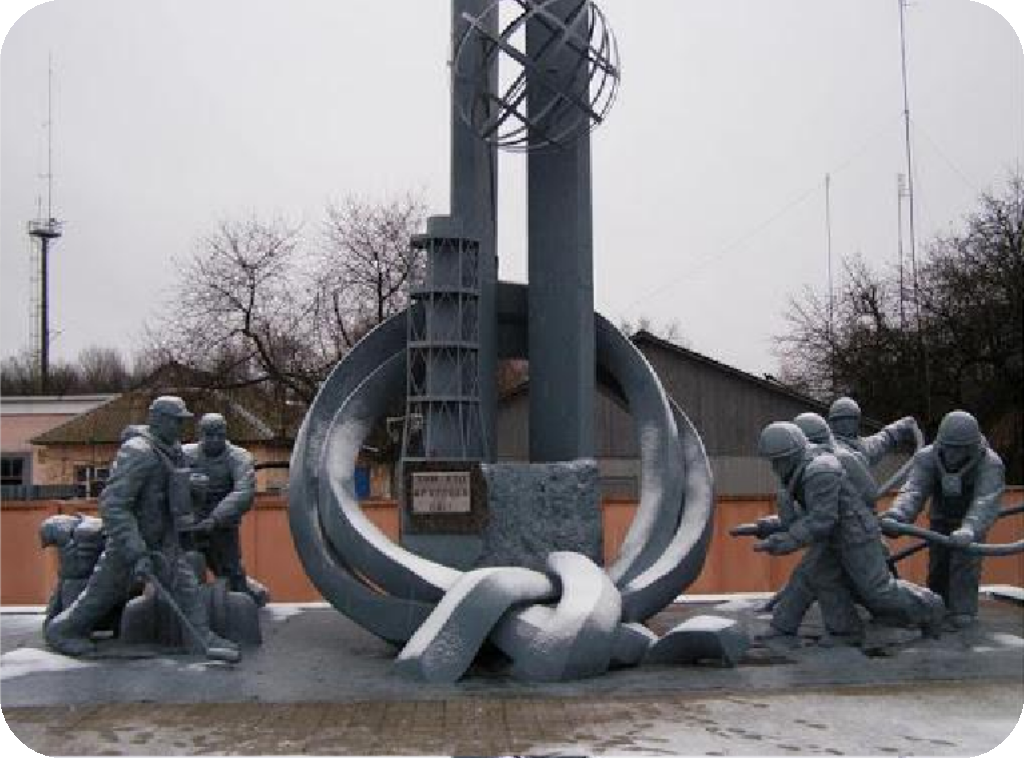 Пам'ятники
ліквідаторам і жертвам  Чорнобильської аварії  є в багатьох містах
України.
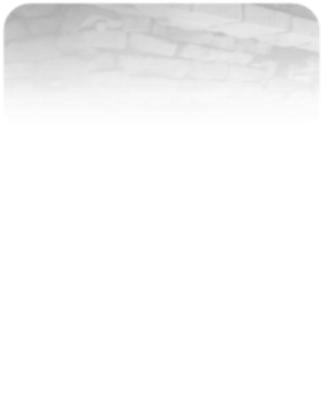 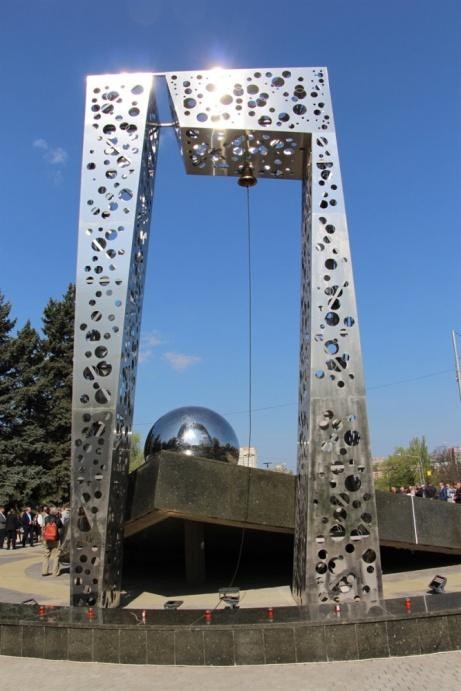 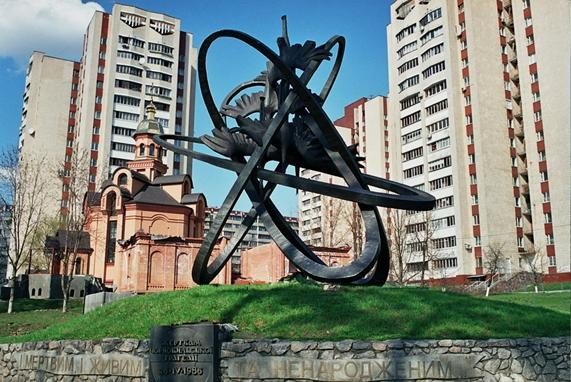 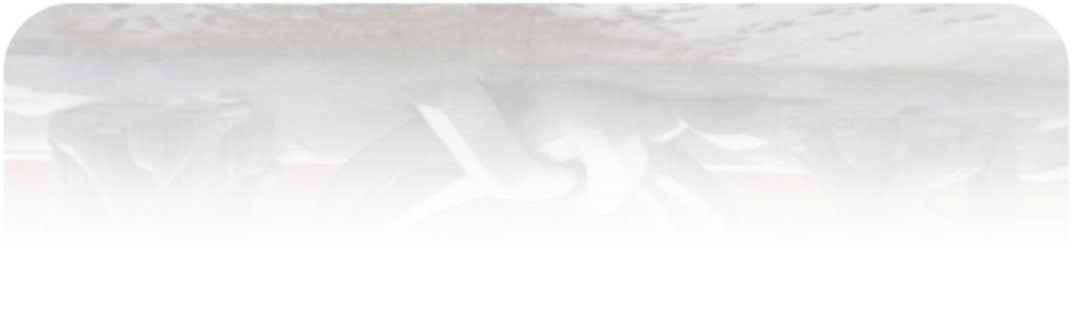 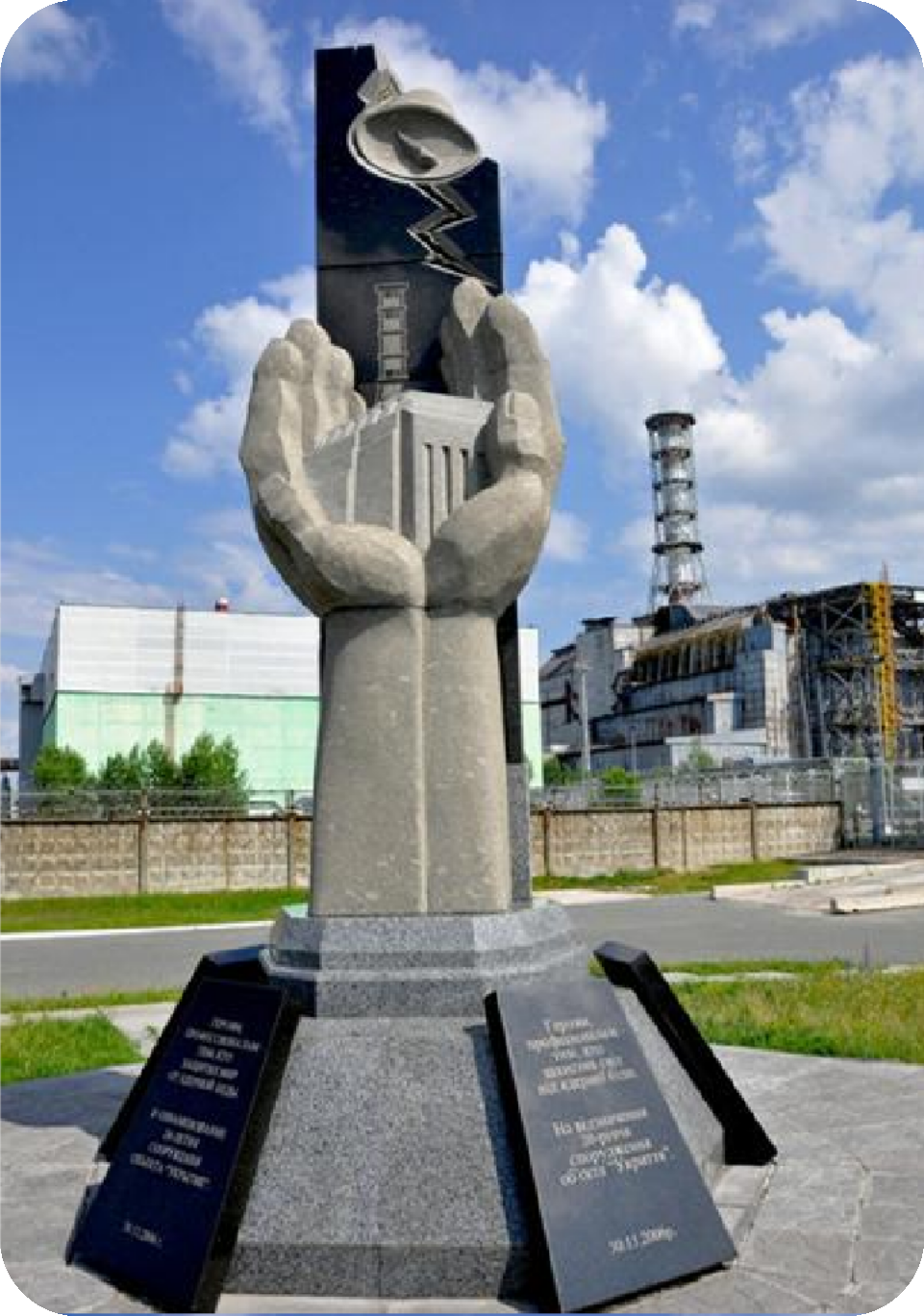 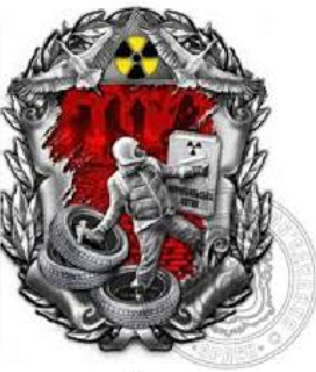 Пам'ятайте!!!
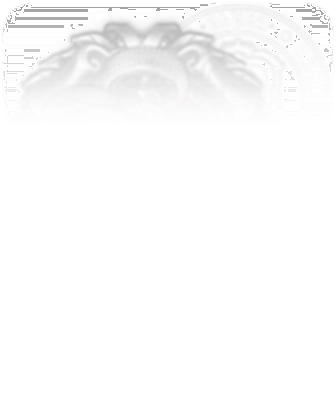 Хвилиною мовчання  вшануємо пам’ять
тих, хто під час аварії  віддав своє життя
заради спасіння  людства.
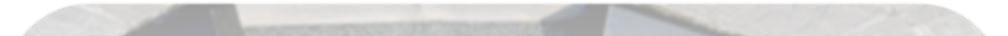 МАЛИНОВИЙ ДЗВІН
Ви чули, як плаче спустошена Прип'ять,За скоєний гріх розіп'ята живцем,Прип'ята до неба, щоб випити вічність,Щоб вмити від бруду змарніле лице?Регочуть іони малиновим дзвоном,Вбиваючи блиск нерозкритих очей,Ридає вночі божевільна мадонна,Приймаючи з лона холодних дітейВ бездонність ночей.
Малиновий дзвін, малинове лихо,Як тихо ступає життя у полинІ лине горіти туманам на втіху,Малинове лихо, малиновий дзвін,Чорнобильський дзвін.

Анна Багряна
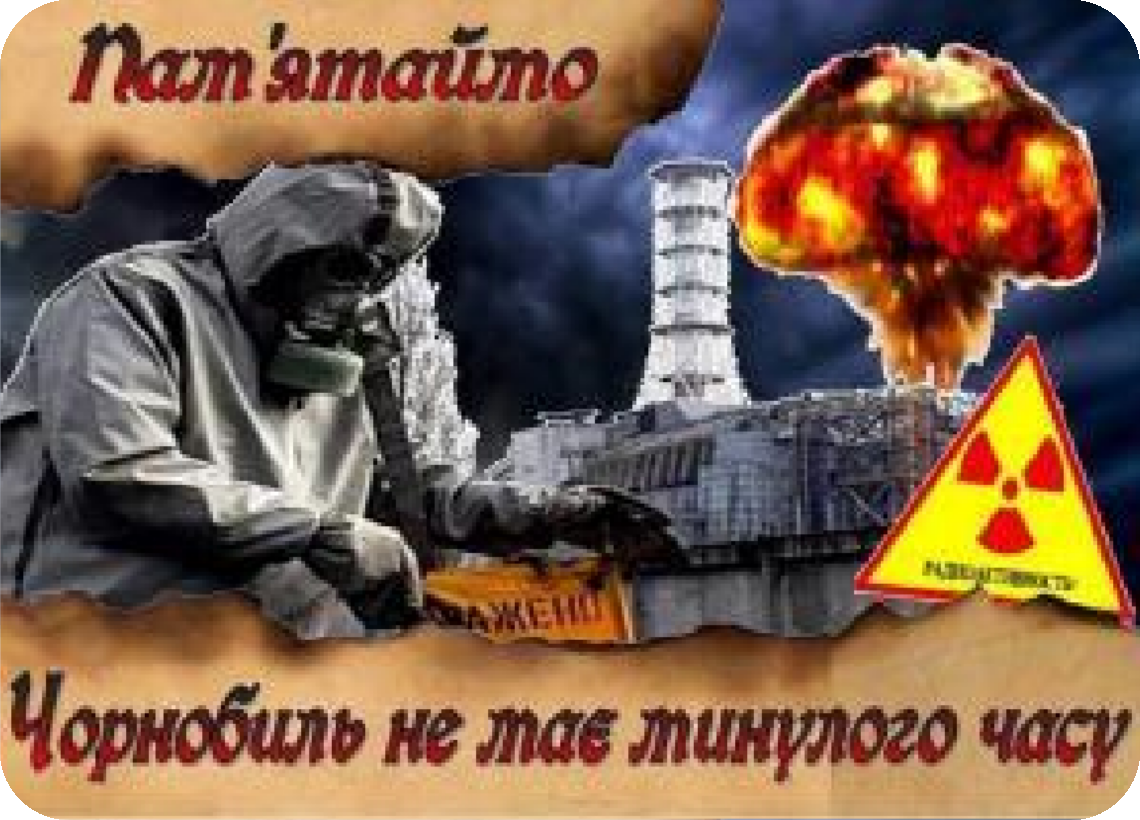 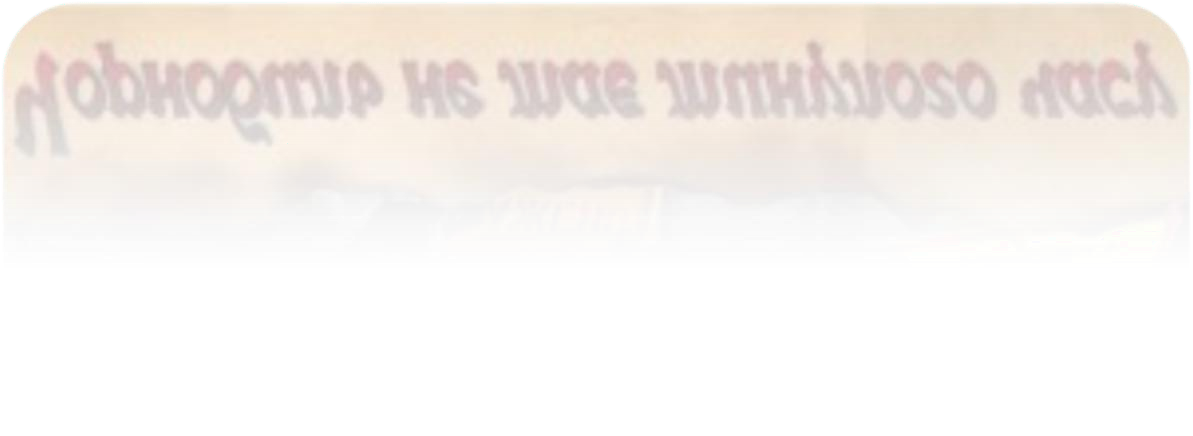 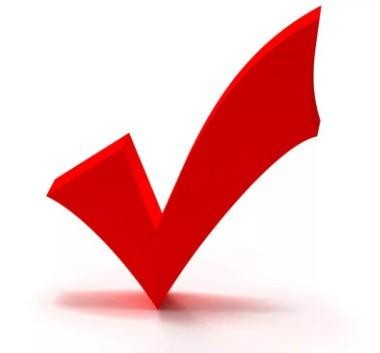 Бережіть себе!
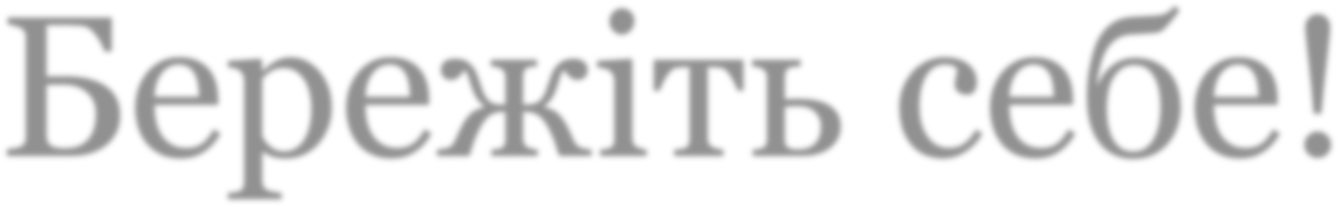 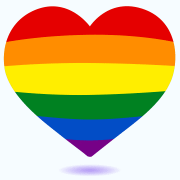 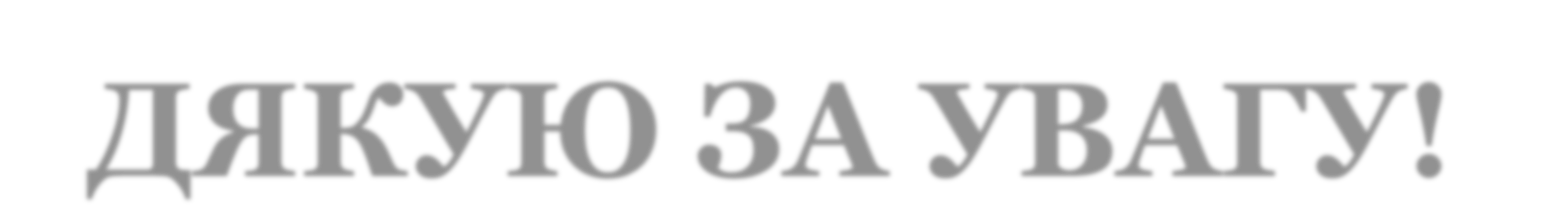 ДЯКУЮ ЗА УВАГУ!